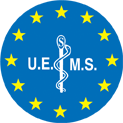 CESMA General Exam pre-specialty Exam
Maeve Durkan MBBS ( Hons), FACP, Mmed.Ed , FESC
President  UEMS CESMA
President , UEMS Board of Endocrinology
Vice President, UEMS
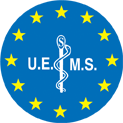 CESMA –Pan European Exam Diet
UK / Ireland – taking exam : Membership before specialized training

European Trainees taking exam : General exam OR SPECIALTY exam

Experience European Board Exam in general surgery
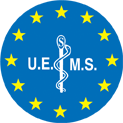 CESMA –Pan European Exam Diet
UK / Ireland – taking exam

European Trainees taking exam – validated Programs ?

External non- European Trainees taking exam – Validated Programs / Verification?

WHAT DO WE WANT
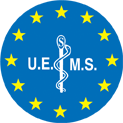 CESMA –Pan European Exam Diet
European Trainees taking exam – validated TARINING Programs ?

External non- European Trainees taking exam – Validated TRAINING Programs / Verification?

WHAT DO WE WANT 

Overcoming skewing of data – What to recommend
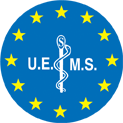 CESMA –Pan European Exam Diet
External non- European Trainees taking exam – Validated TRAINING Programs /

Overcoming skewing of data – What to recommend
Questions / Experiences